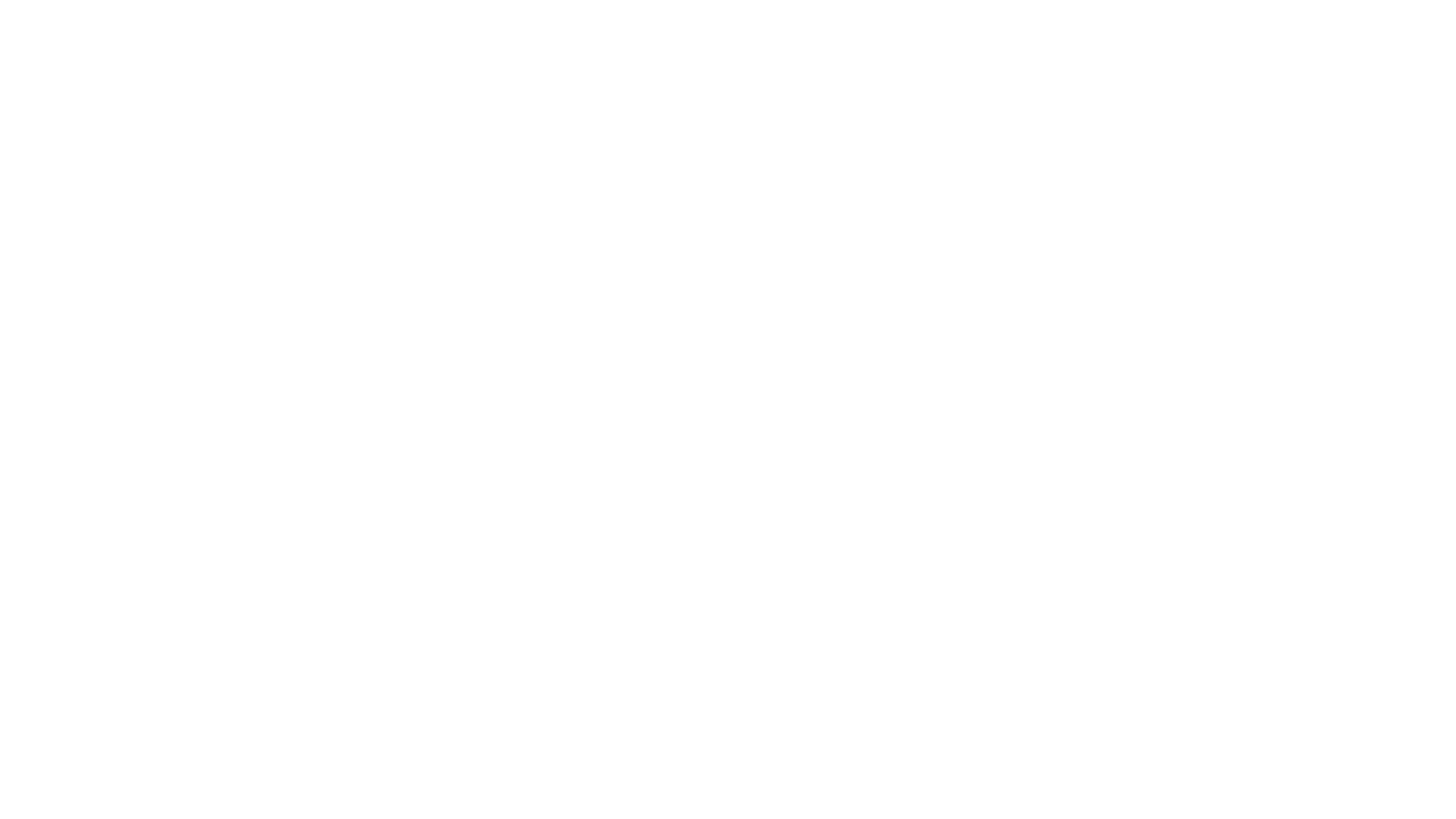 Χωριστή συλλογή και διαχείριση επικινδύνων οικιακών αποβλήτων
6 Ιουνίου 2023 
Τμήμα Περιβάλλοντος

Ιωάννα Κωνσταντινίδου
Ανώτερη Λειτουργός Περιβάλλοντος
https://epikindynaapovlita.com
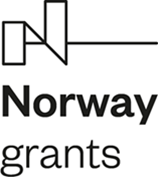 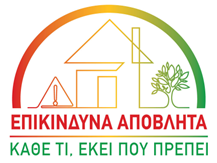 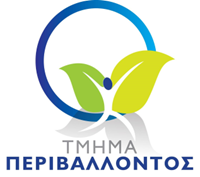 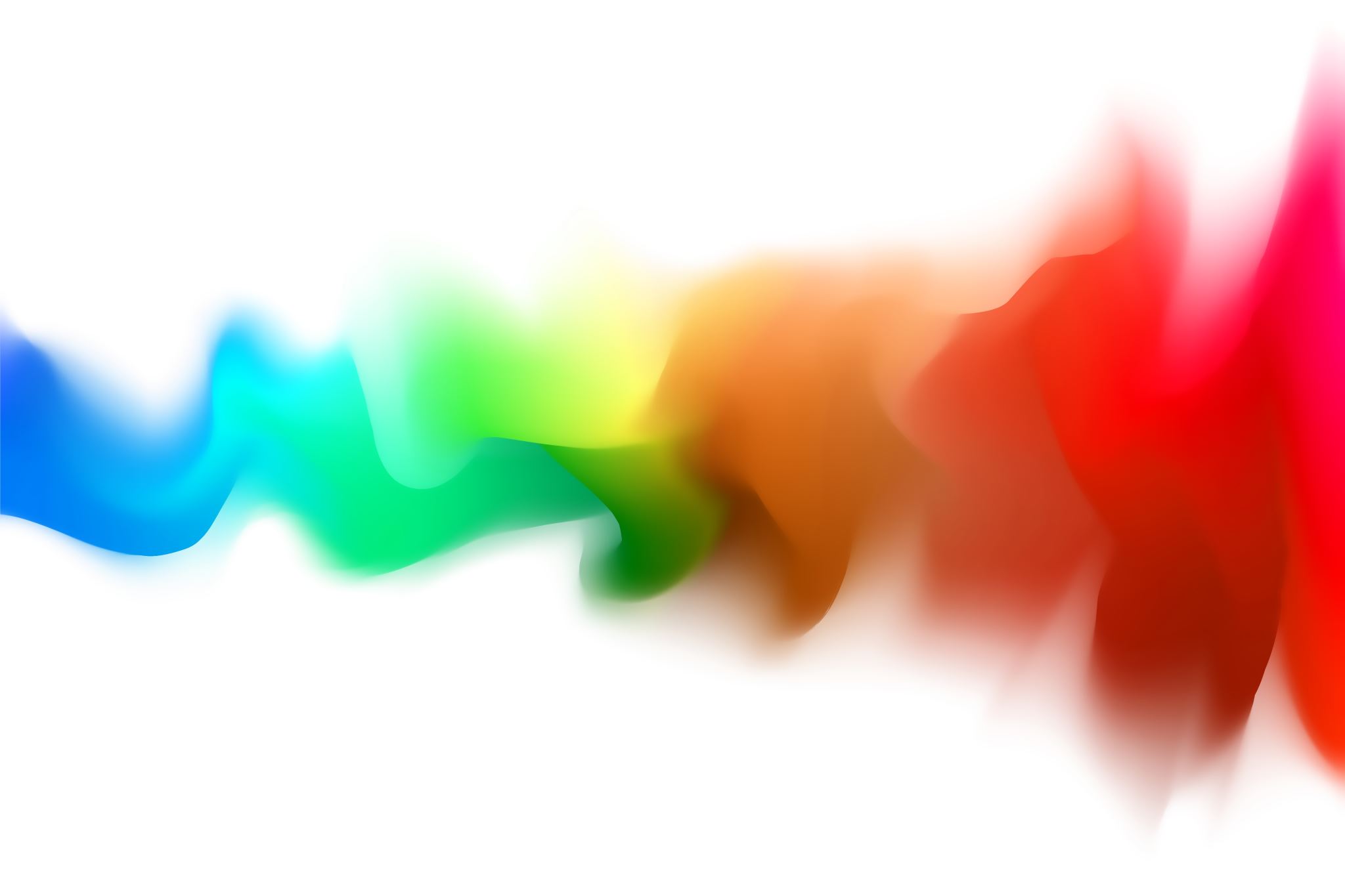 Η Κύπρος, μέσω του Ευρωπαϊκού Οικονομικού Χώρου (ΕΟΧ), θα λάβει €11.5 εκ. για την περίοδο 2014-2021 για τη χρηματοδότηση 12 έργων, που ολοκληρώνεται τον Απρίλιο 2024.
Οι χορηγίες στηρίζουν έργα σε τομείς όπως η προστασία και διαχείριση του περιβάλλοντος, η κλιματική αλλαγή και οι ανανεώσιμες πηγές ενέργειας, η κοινωνία των πολιτών, ο πολιτισμός, η αξιοπρεπής εργασία και η ανθρώπινη και κοινωνική ανάπτυξη και η εταιρική κοινωνική ευθύνη.
Αρμόδια Αρχή είναι η Γενική Διεύθυνση Ανάπτυξης
EΕΑ / Norway Grants 2014 -2021
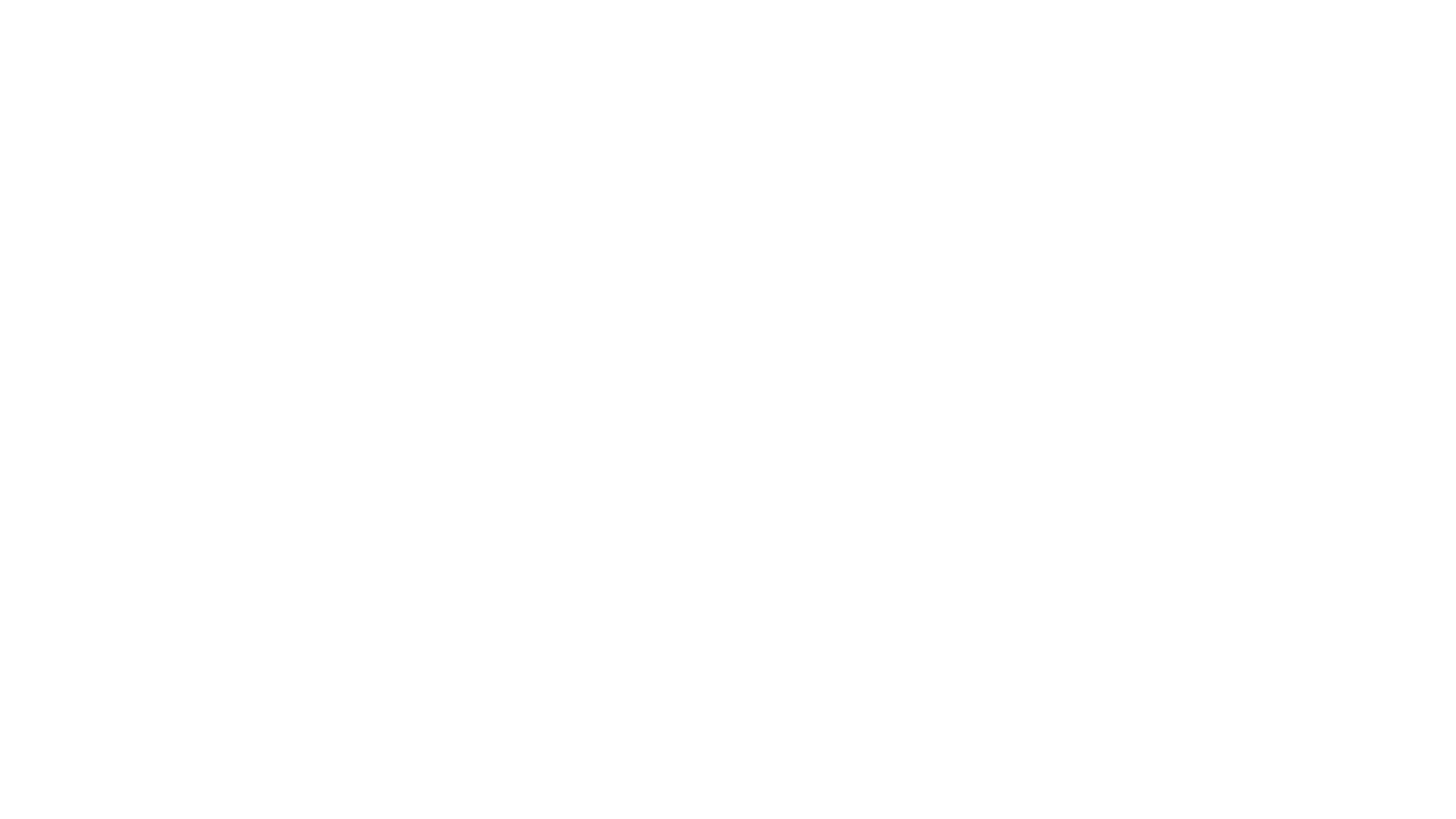 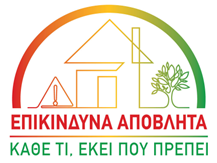 Έργα του Τμήματος Περιβάλλοντος
Δύο Έργα από τα Νορβηγικά Ταμεία για την περίοδο 2014-2021:  
Χωριστή συλλογή και διαχείριση επικινδύνων οικιακών αποβλήτων -€500,000
Αξιολόγηση των επιπτώσεων της κλιματικής αλλαγής στη μεταφορά ατμοσφαιρικής ρύπανσης στην Κύπρο (ACCEPT) - €850,000
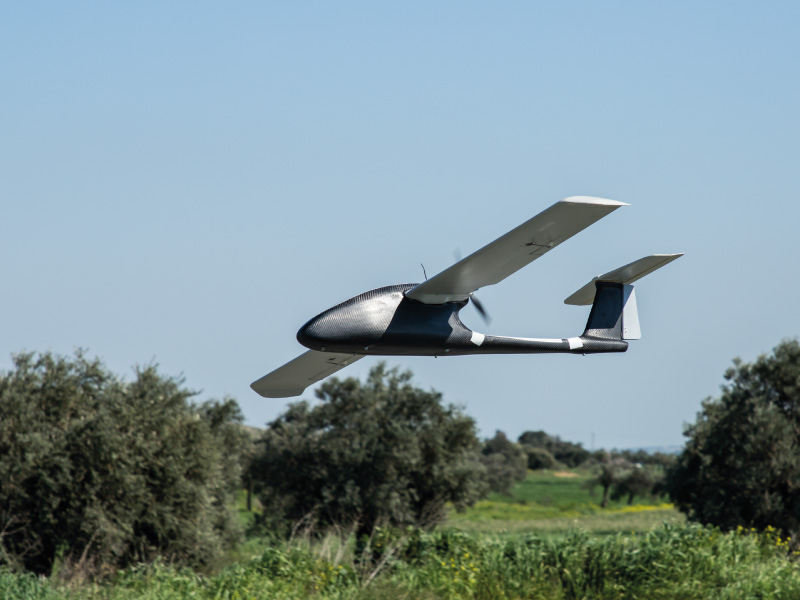 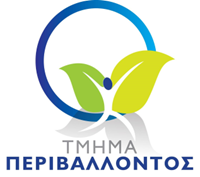 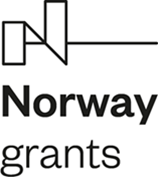 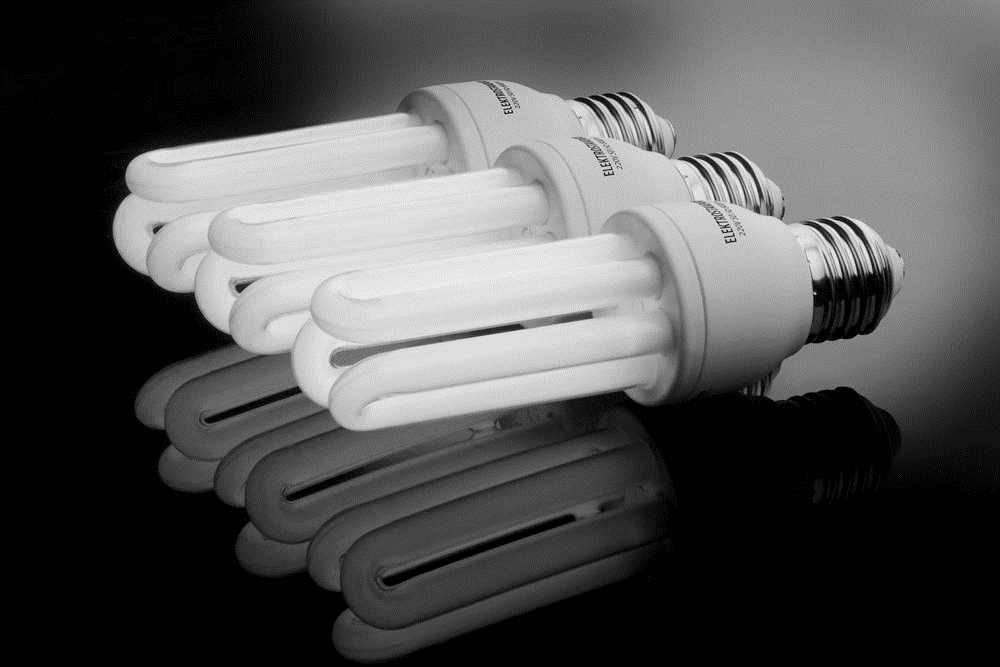 Στόχοι του Έργου
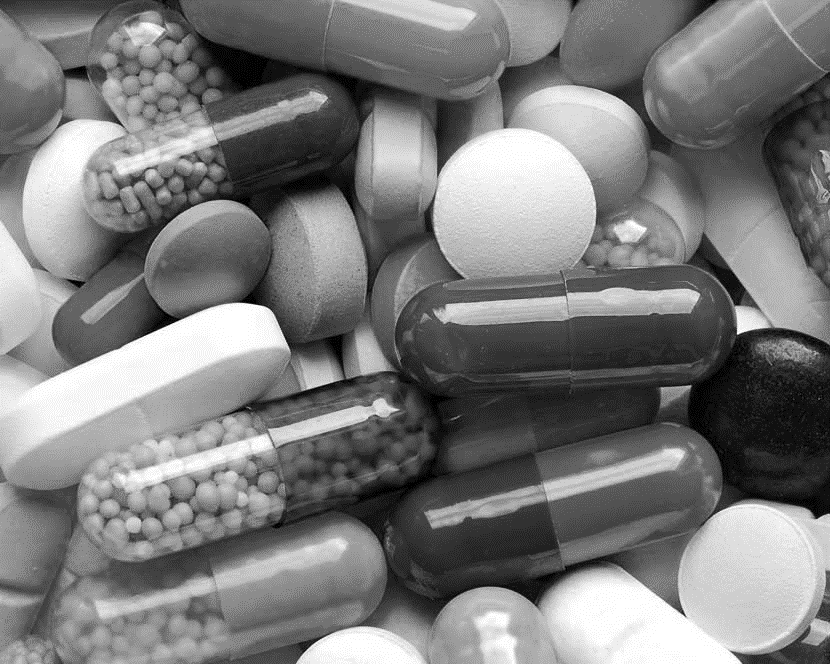 Εφαρμογή των μέτρων διαχείρισης επικίνδυνων οικιακών αποβλήτων (ΕΟΑ) του Σχεδίου Διαχείρισης Δημοτικών Αποβλήτων 2022-2028 (Υπ. Συμβούλιο 28.7.2022)
Καθιέρωση χωριστής συλλογής ΕΟΑ μέχρι 1.1.2025 – οδηγία (ΕΕ) 2018/851 – για αποφυγή της ρύπανσης των δημοτικών αποβλήτων και για αποφυγή του περιορισμού της ποιότητας της ανακύκλωσης και επαναχρησιμοποίησης
Ενίσχυση υφιστάμενων συστημάτων διαχείρισης ΕΟΑ από τα Συστήματα Συλλογικής Διαχείρισης, τις αδειοδοτημένες εταιρίες και το Δίκτυο 23 Πράσινων Σημείων
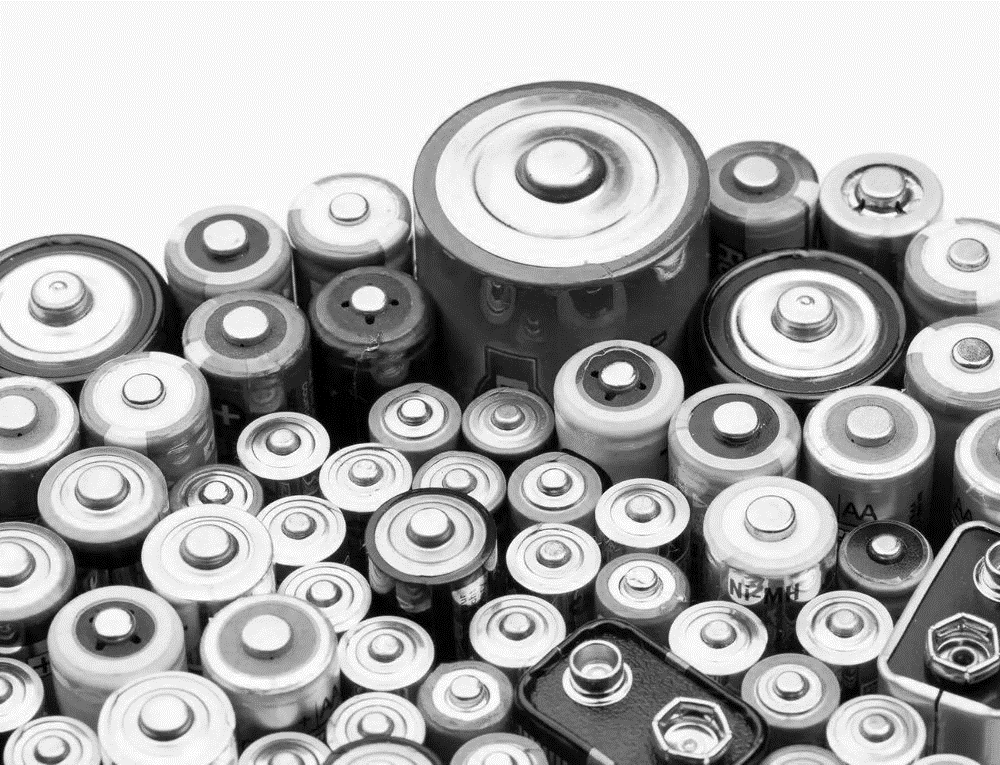 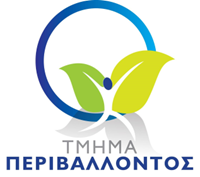 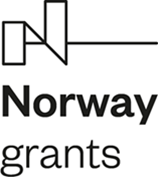 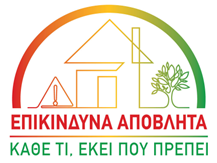 Βασικοί πυλώνες του Έργου
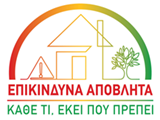 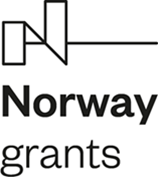 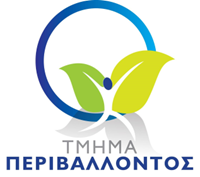 Κύριες δράσεις του Έργου - €500.000
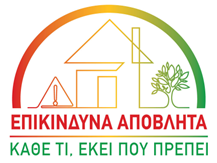 Σύμβαση (ΤΠ.50/2020) με την Αναπτυξιακή Εταιρία Λευκωσίας (ΑΝΕΛ) για την παροχή υπηρεσιών διαχείρισης έργου και τεχνικής βοήθειας - €239.000 
Σύμβαση (ΤΠ.25/2021) με την εταιρία ENCORP LTD για την κατασκευή 4 κινητών μονάδων συλλογής επικίνδυνων οικιακών αποβλήτων - €112.635
Σύμβαση (ΤΠ.27/2021) με την εταιρία CONTACT για την ανάπτυξη και εκπόνηση του Σχεδίου Επικοινωνίας - €74.970
Άλλες Συμβάσεις - €70.000
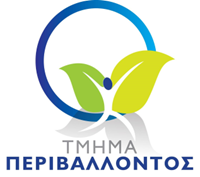 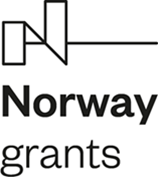 Διαχείριση Έργου και Τεχνική ΒοήθειαΑΝΕΛ
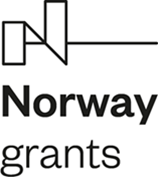 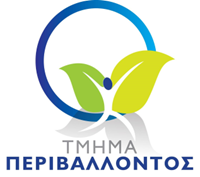 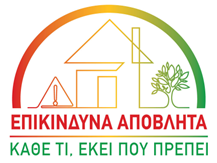 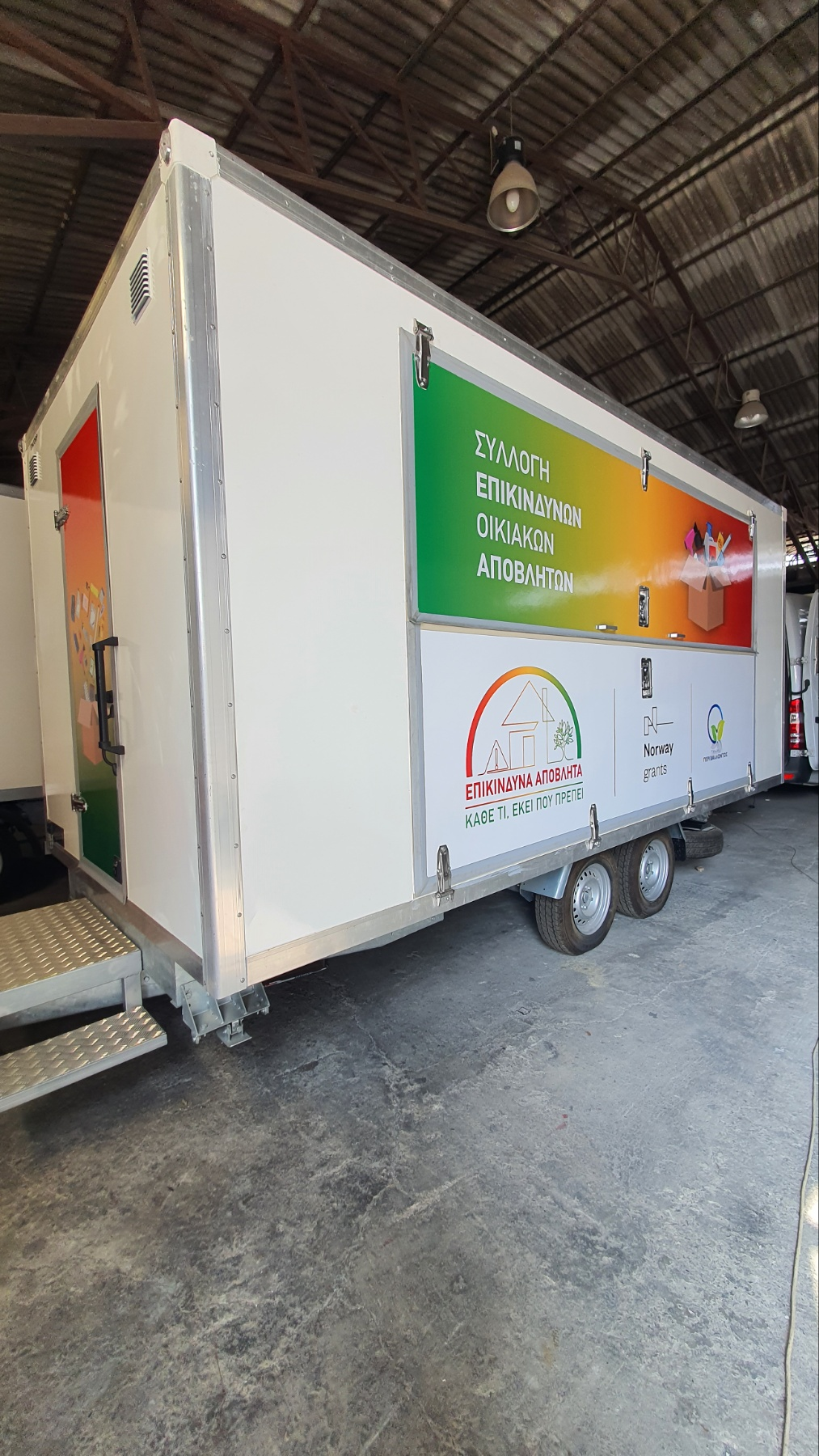 Κόστος €112.635 
Διάρκεια κατασκευής 4+ μήνες
Συντήρηση 24 μήνες
Διαδικασίες εγγραφής κινητών μονάδων
Εγχειρίδιο λειτουργίας κινητής μονάδας
Εσωτερικοί διαμορφωμένοι χώροι για τη συλλογή επικινδύνων οικιακών αποβλήτων όπως ηλεκτρικές και ηλεκτρονικές συσκευές, μπαταρίες, μπογιές, διαλύτες, δοχεία μελανιού, χρώματα, λαμπτήρες, προϊόντα καθαρισμού, φάρμακα
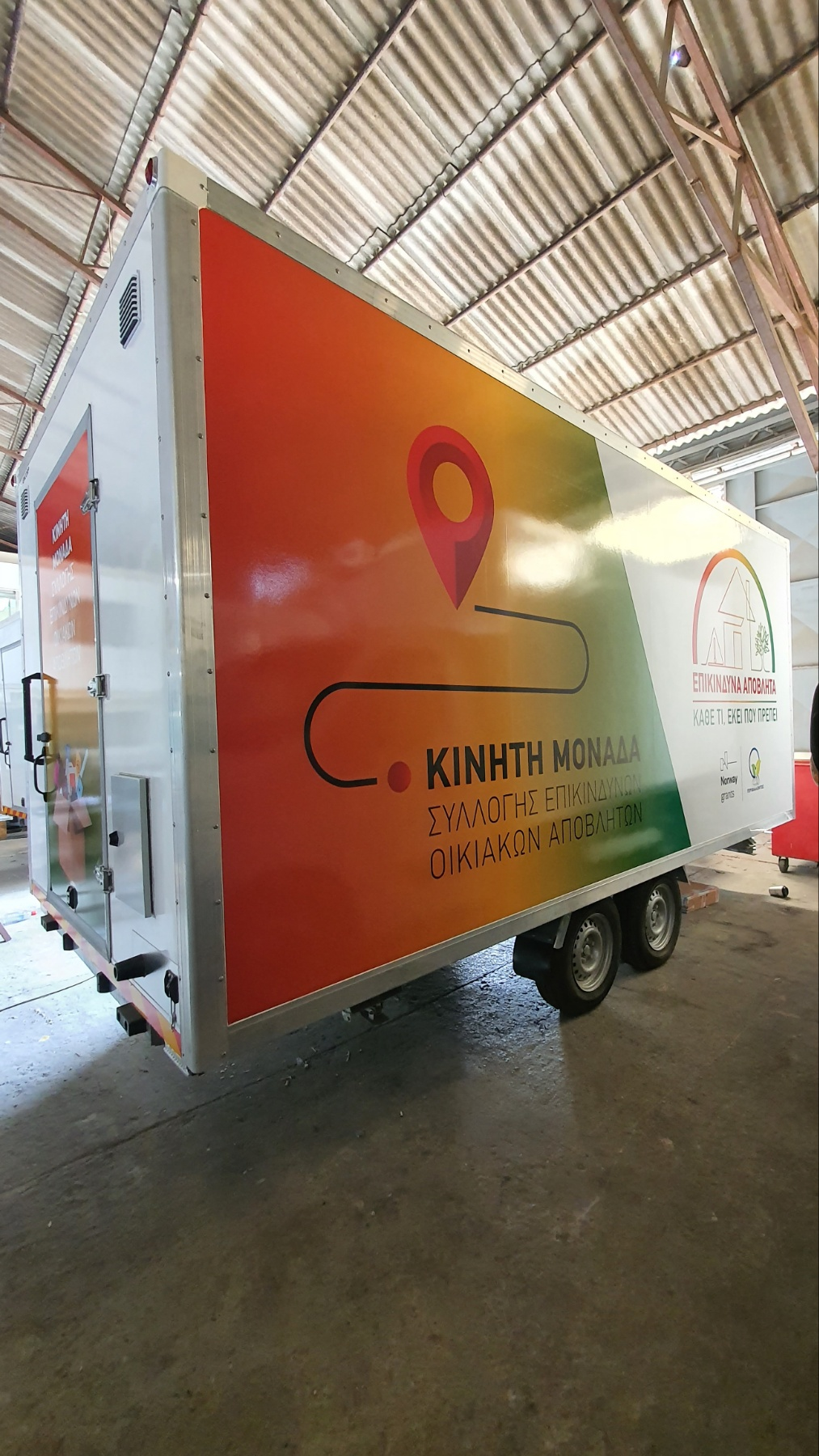 4 ρυμουλκούμενες κινητές μονάδωνENCORP LTD
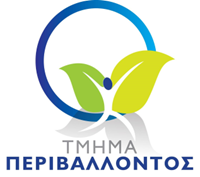 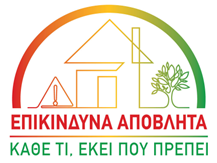 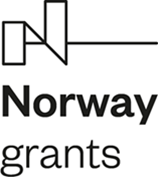 Σχέδιο ΕπικοινωνίαςCONTACT
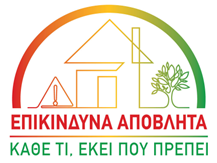 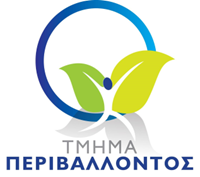 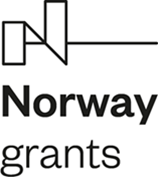 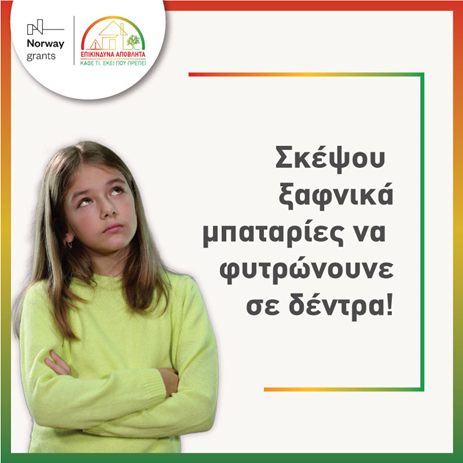 Ιστοσελίδα: www.epikindynaapovlita.com
Instagram: www.instagram.com/epikindynaapovlita.cy
Facebook: www.facebook.com/epikindina.apovlita
YouTube: www.youtube.com/channel/UCva1ENzmVUvqmlo9fkYsdWQ
Δράσεις προβολής Έργου
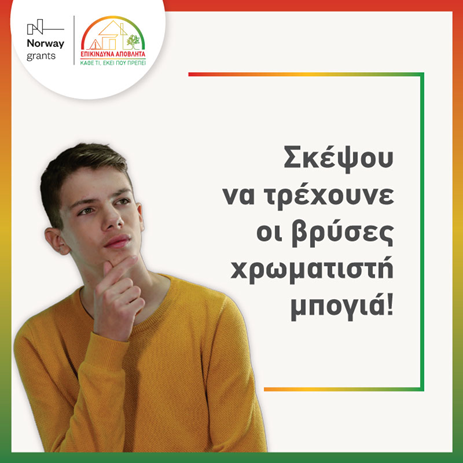 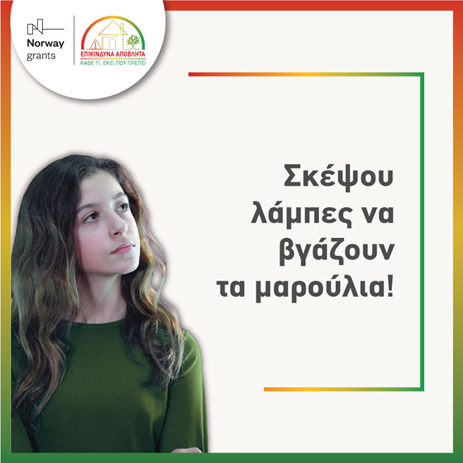 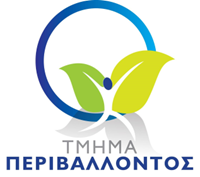 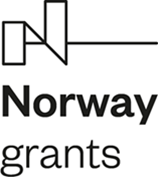 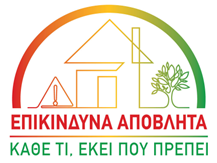 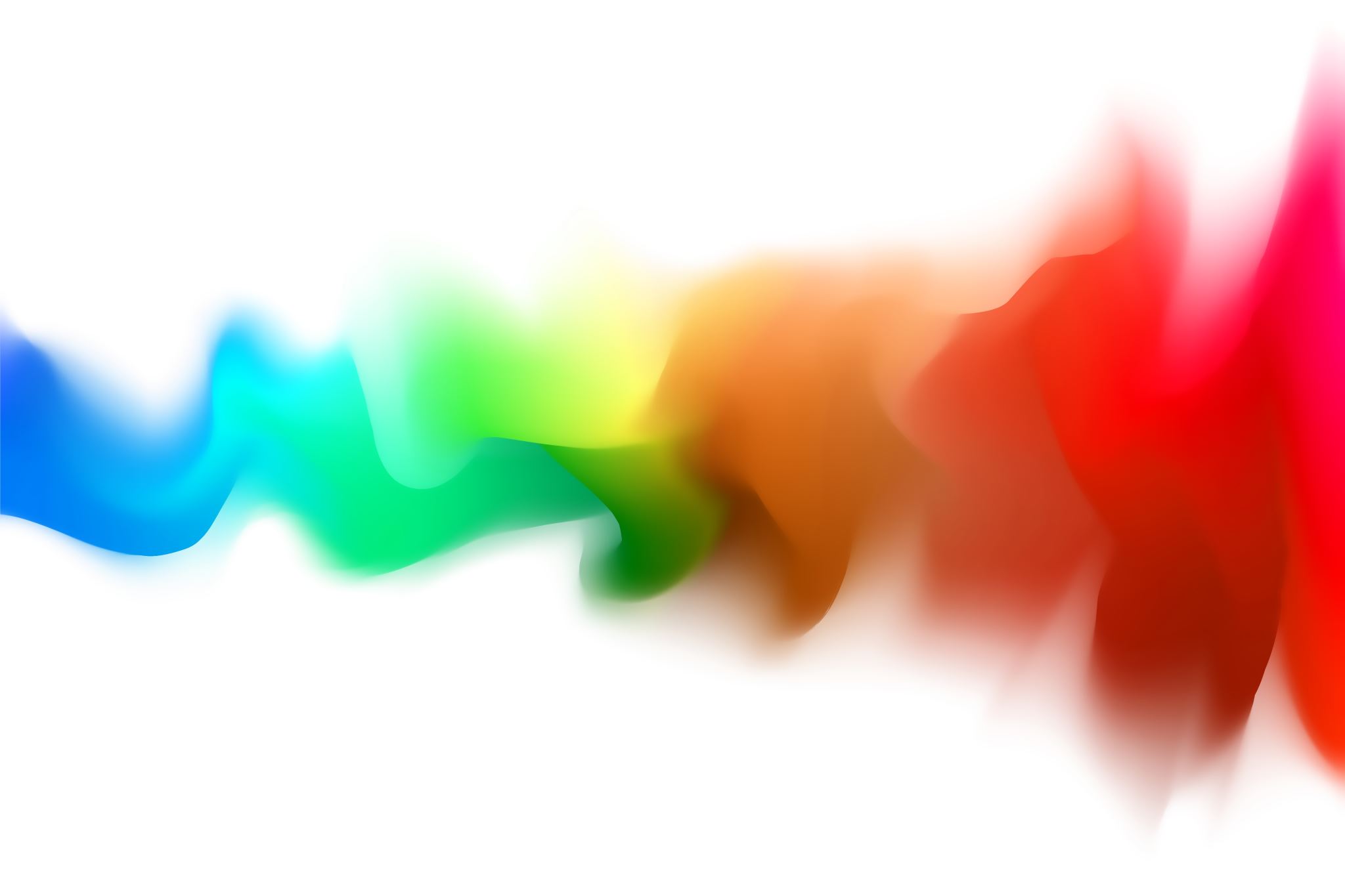 Συμπληρωματικότητα συγχρηματοδοτούμενων έργων
LIFE IP Cyzero WASTE:
Προϋπολογισμός €14.785.848
Διάρκεια 10/2021 – 9/2029
Κύριες δράσεις για τα επικίνδυνα οικιακά απόβλητα (ΕΟΑ):
A2.3 Μελέτη για τη Διαχείριση των ΕΟΑ
C3.1 Κατασκευή 2 κέντρων ΕΟΑ & 4 κινητών μονάδων
Οι δράσεις στοχεύουν στην εκτροπή των ΕΟΑ από τα νοικοκυριά σε αδειοδοτημένες εγκαταστάσεις διαχείρισης επικίνδυνων αποβλήτων στην Κύπρο
https://cyzerowaste.com
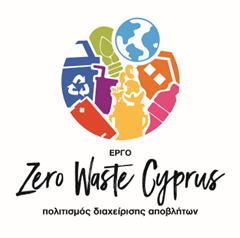 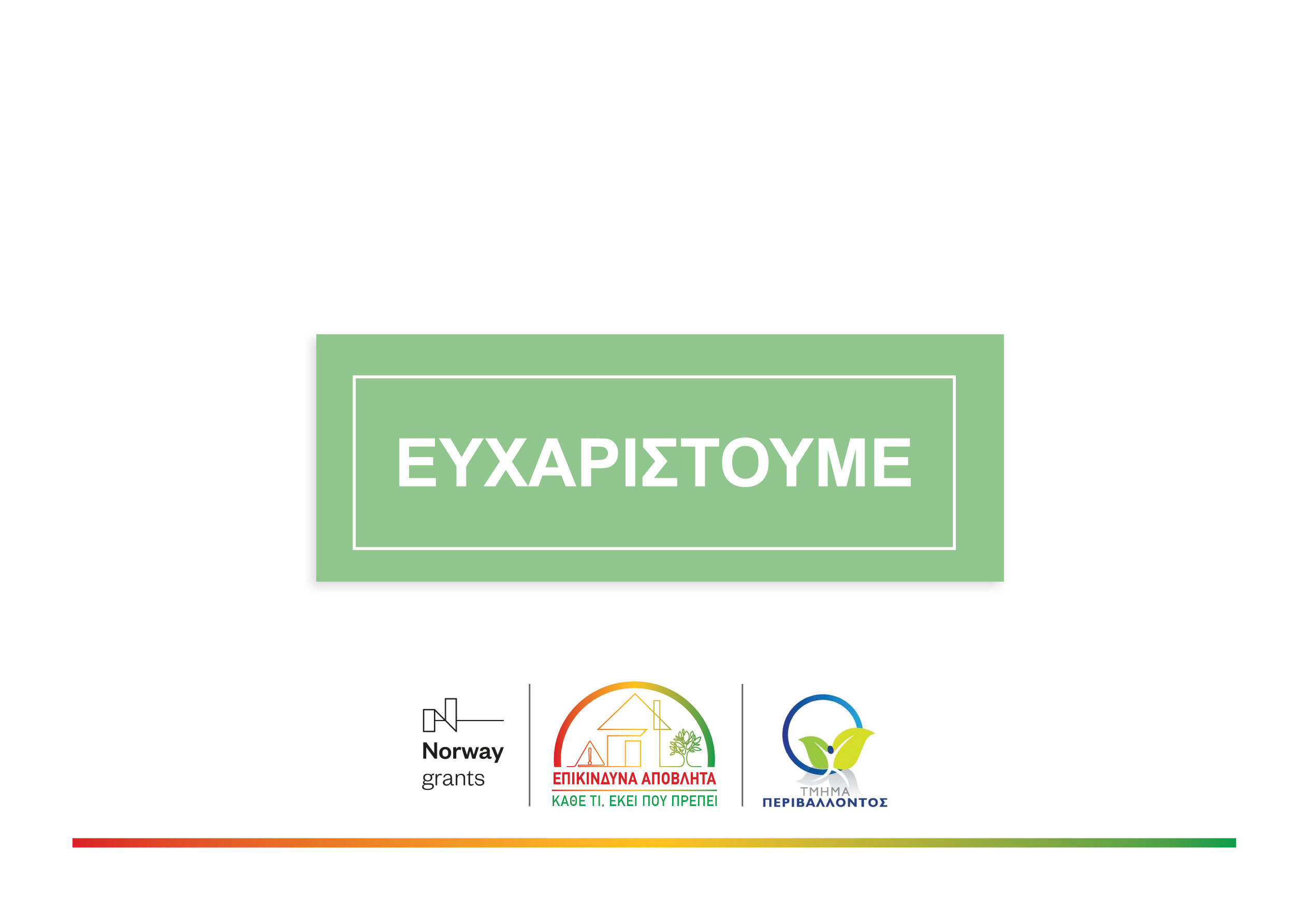